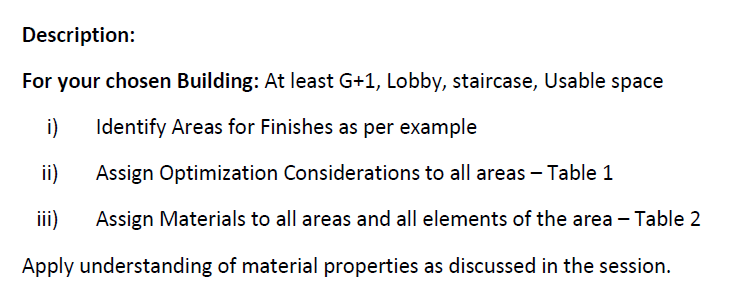 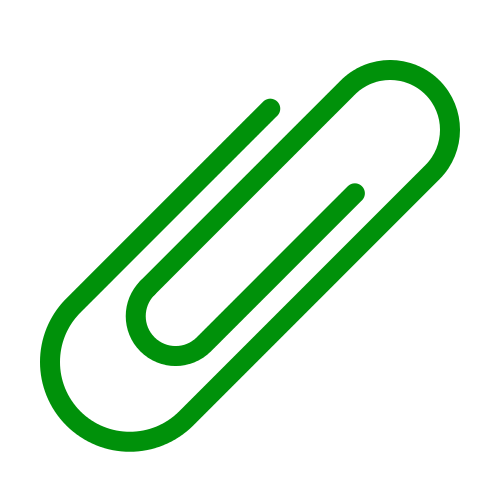 EXERCISE III
AREA IDENTIFICTION
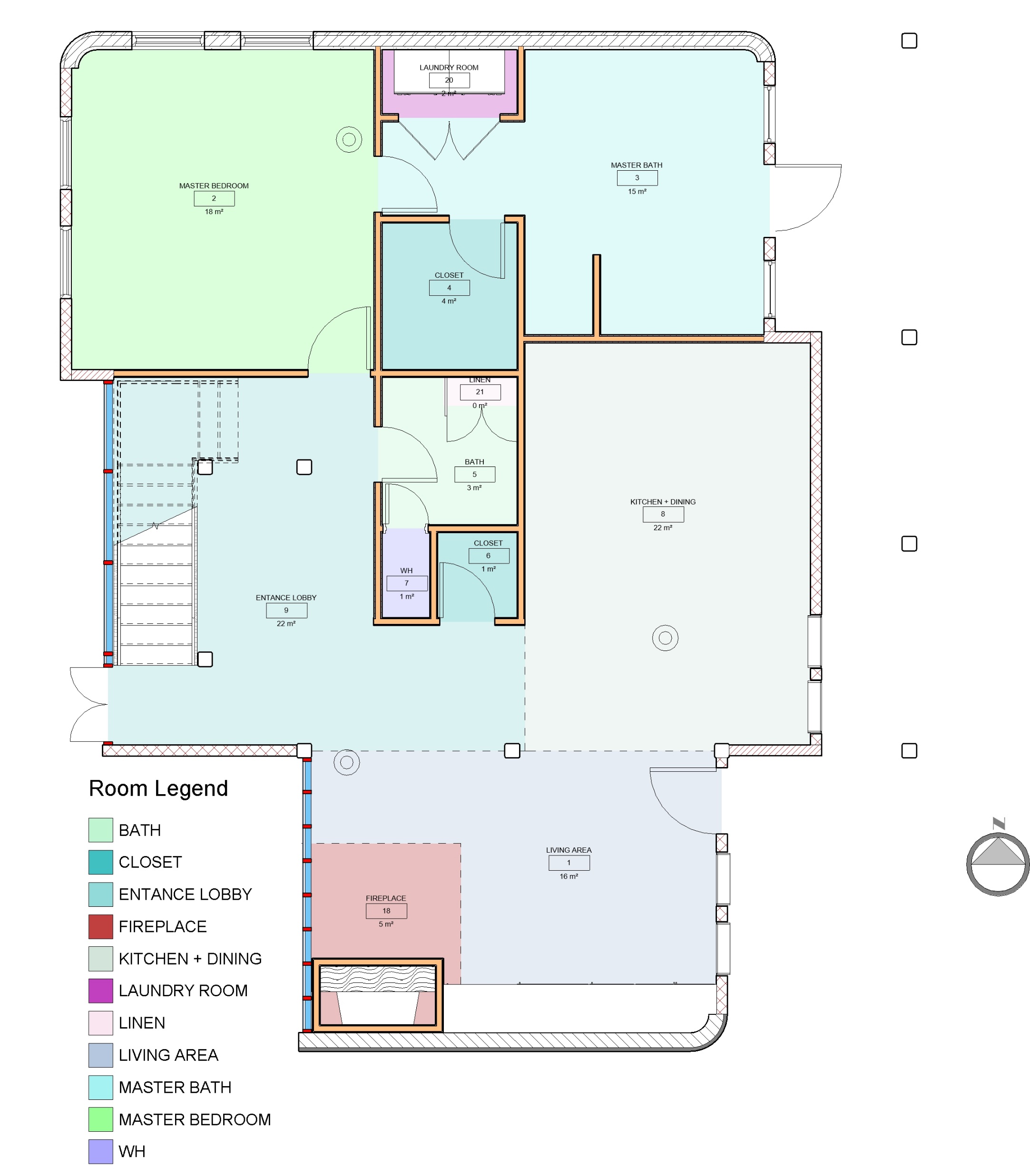 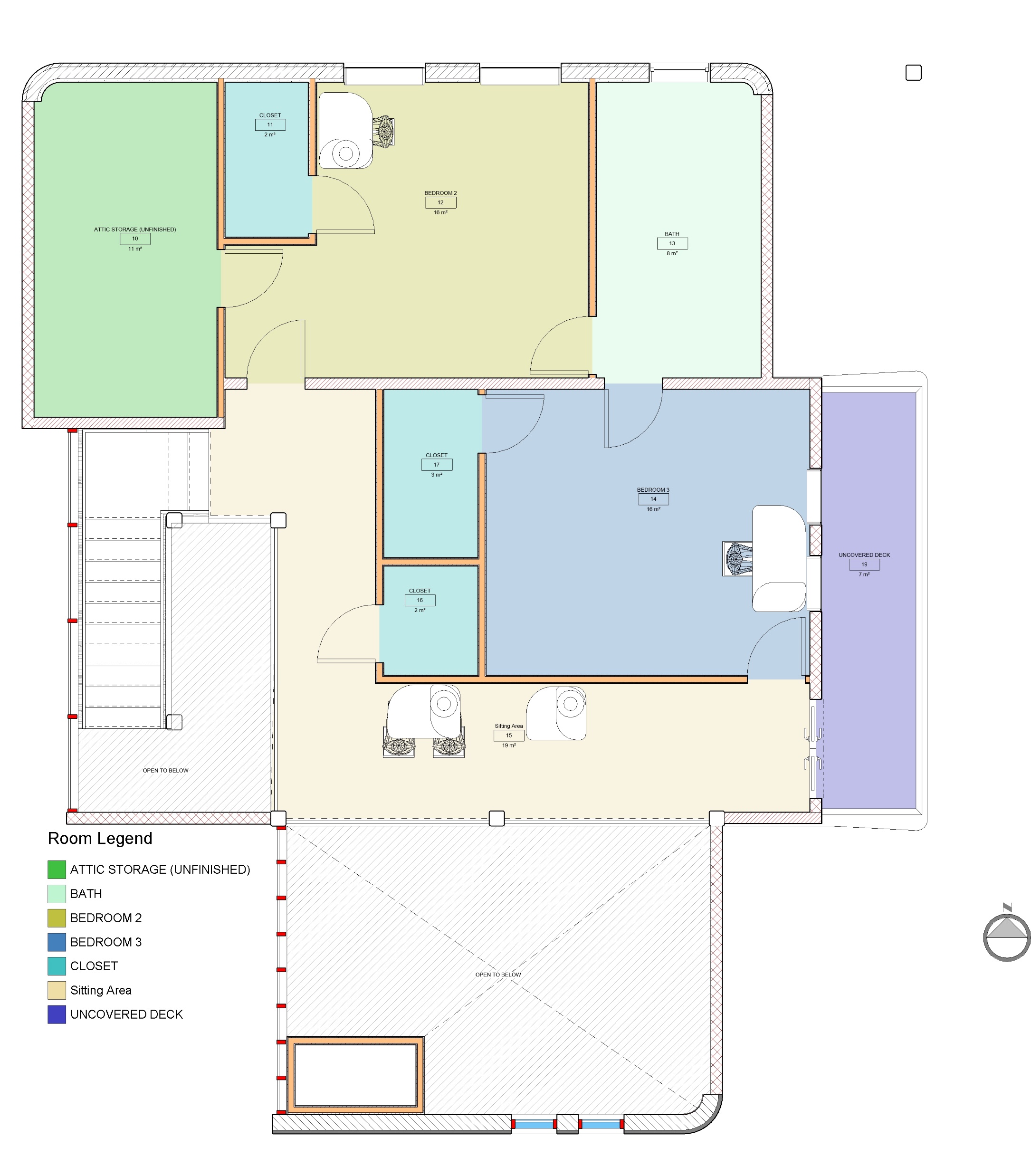 FIRST LEVEL
SECOND LEVEL
FINISHING OPTIMIZATION - CONSIDERATIONS
(3BHK FARMHOUSE)